I invite you to Malta!
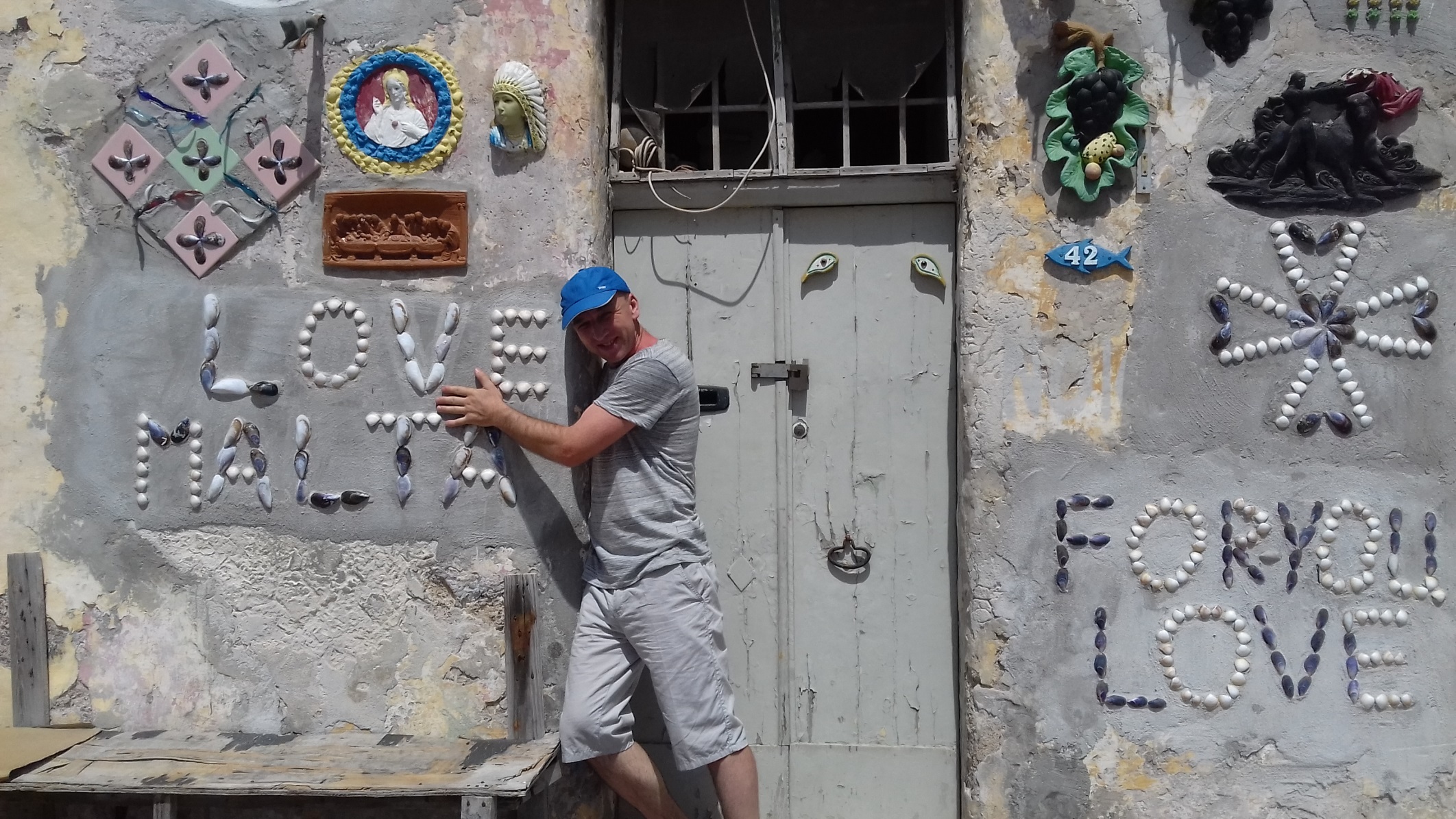 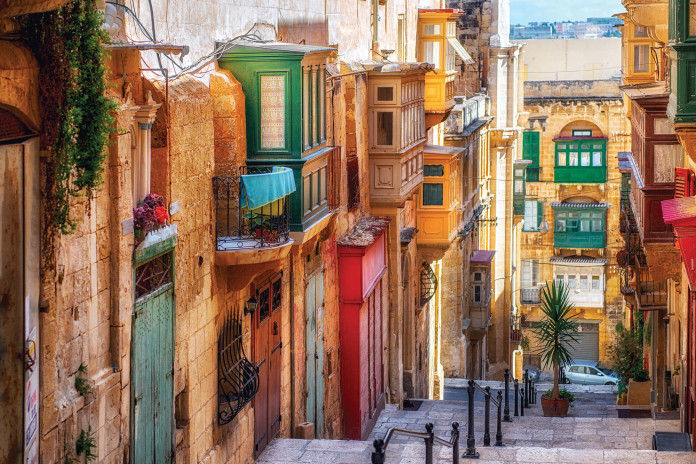 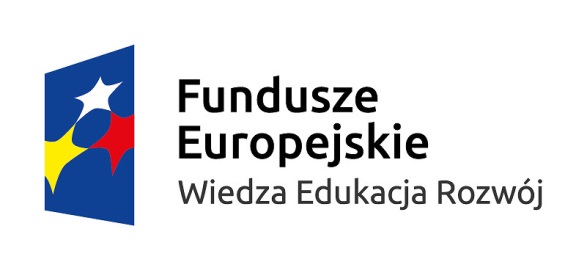 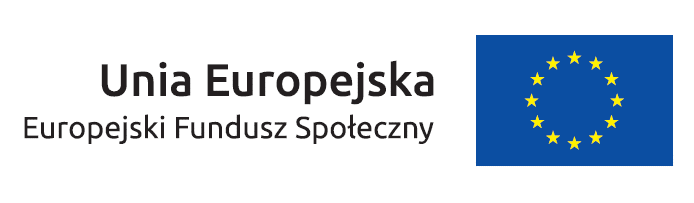 Malta - a mix of cultures
„Mobilność kadry edukacji szkolnej”International High Five for Teachers – together for innovation
Location of Malta
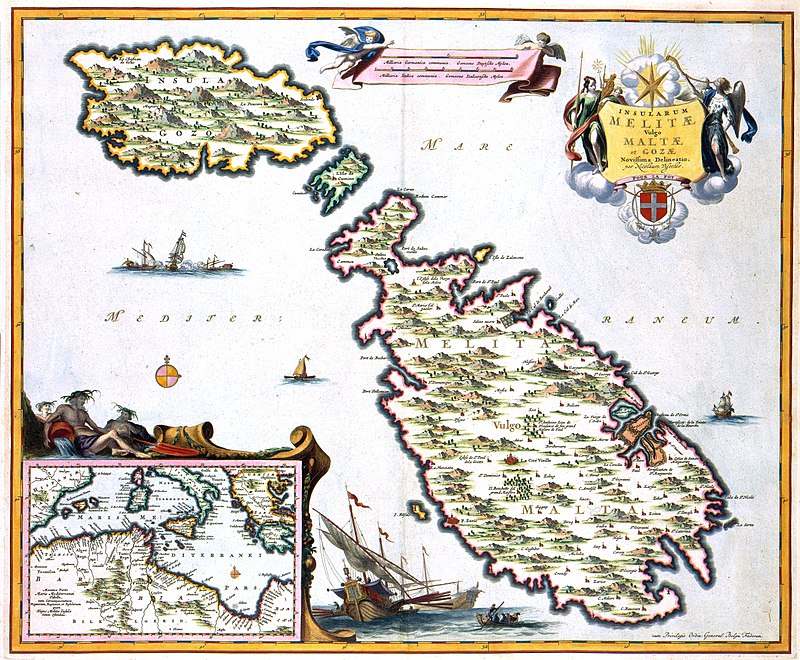 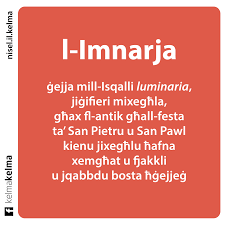 Czy mówisz po angielsku? Titkellem bl-Ingliż? [titkellem blingliz?]
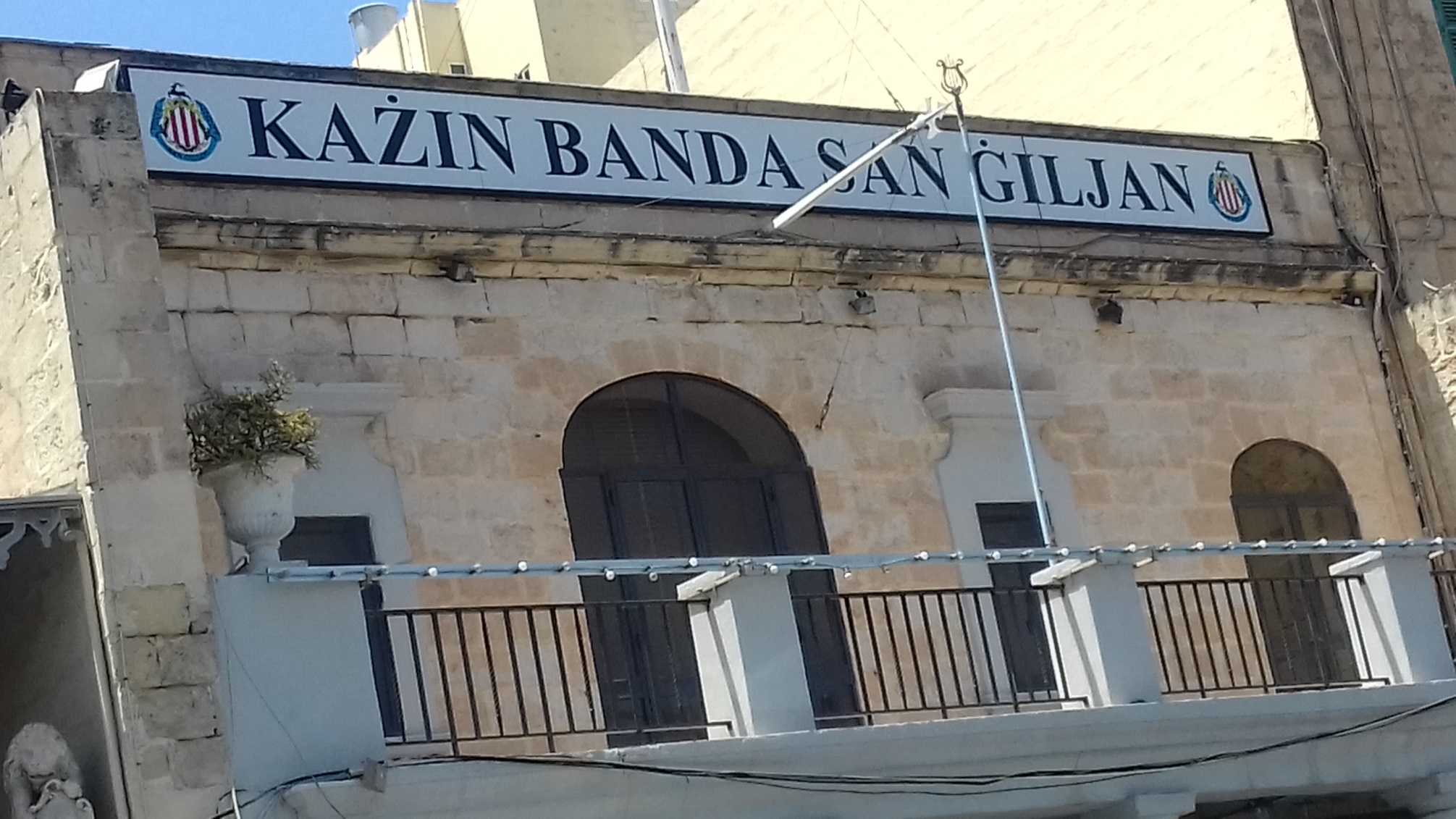 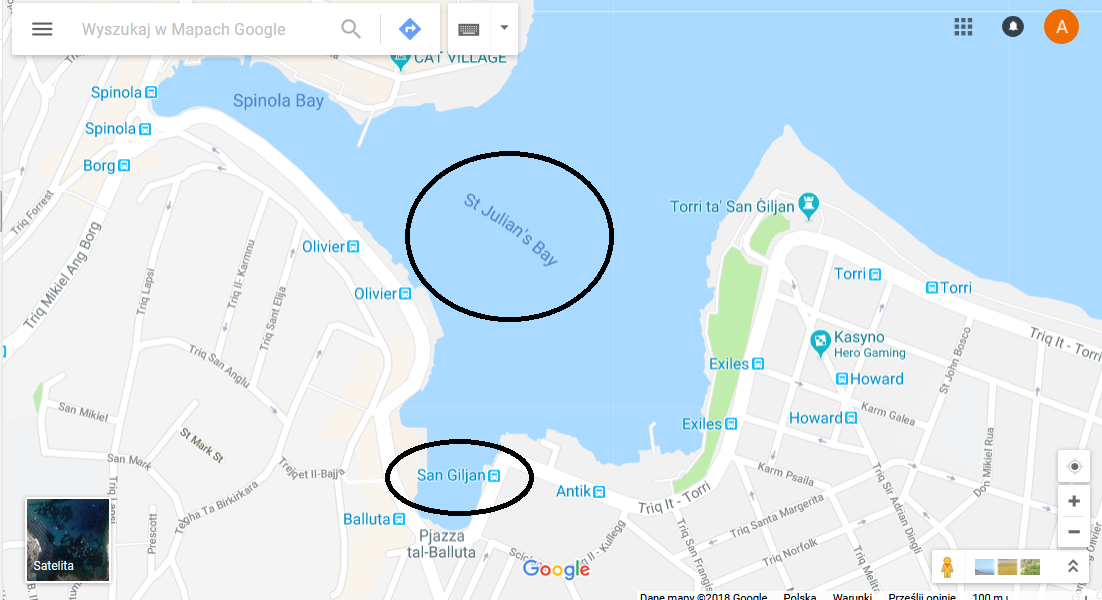 Comparison of English and Maltese
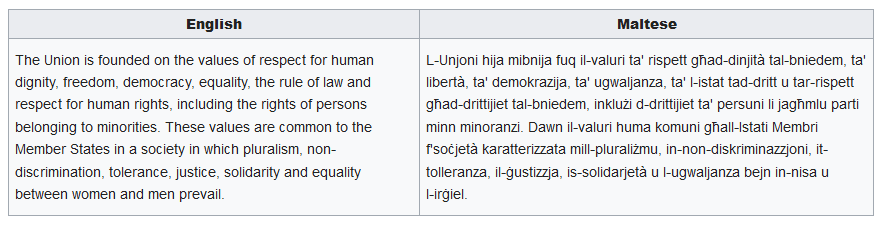 Comparison with other languages
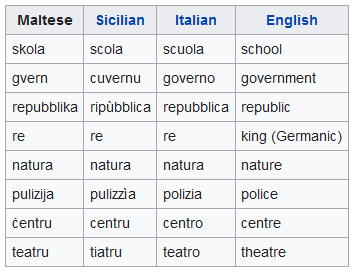 Valletta = La Valetta, Il-Belt, CityRabat =Ir-Rabat Għawdex
Flag of Malta
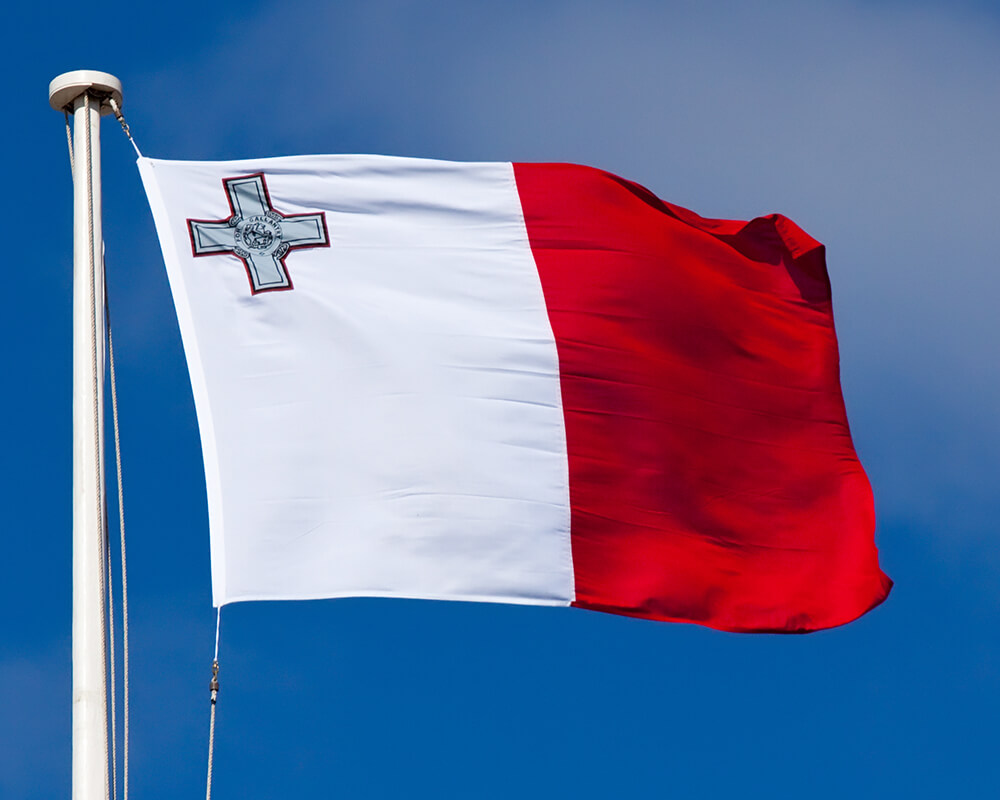 Cross of Saint George
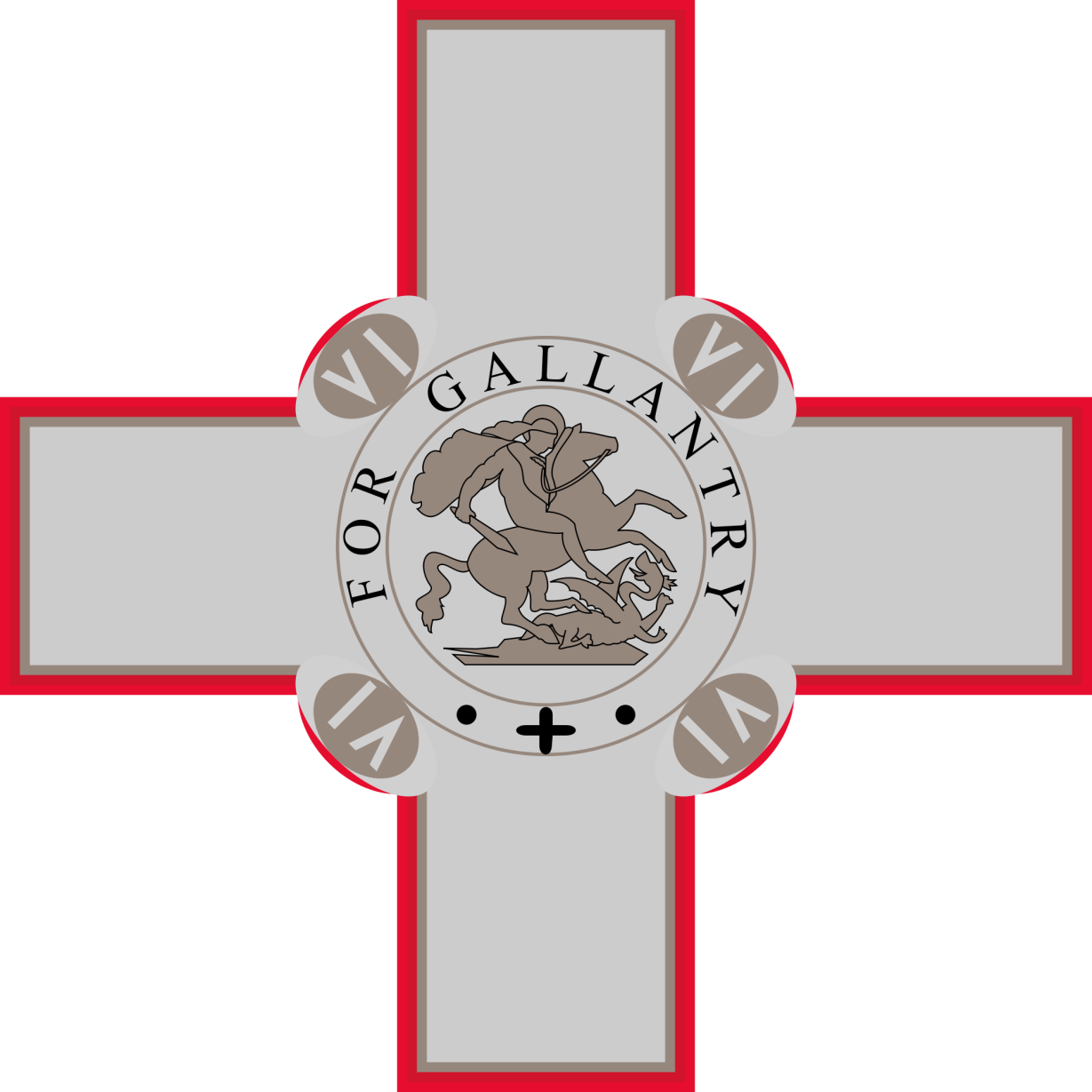 Left-hand traffic
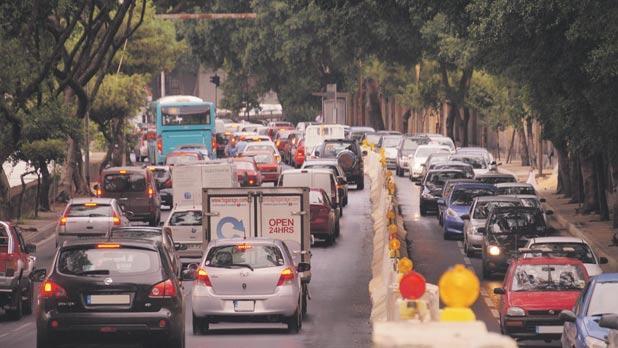 Countries with left-hand traffic
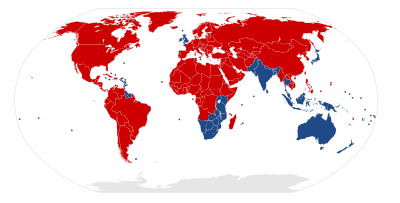 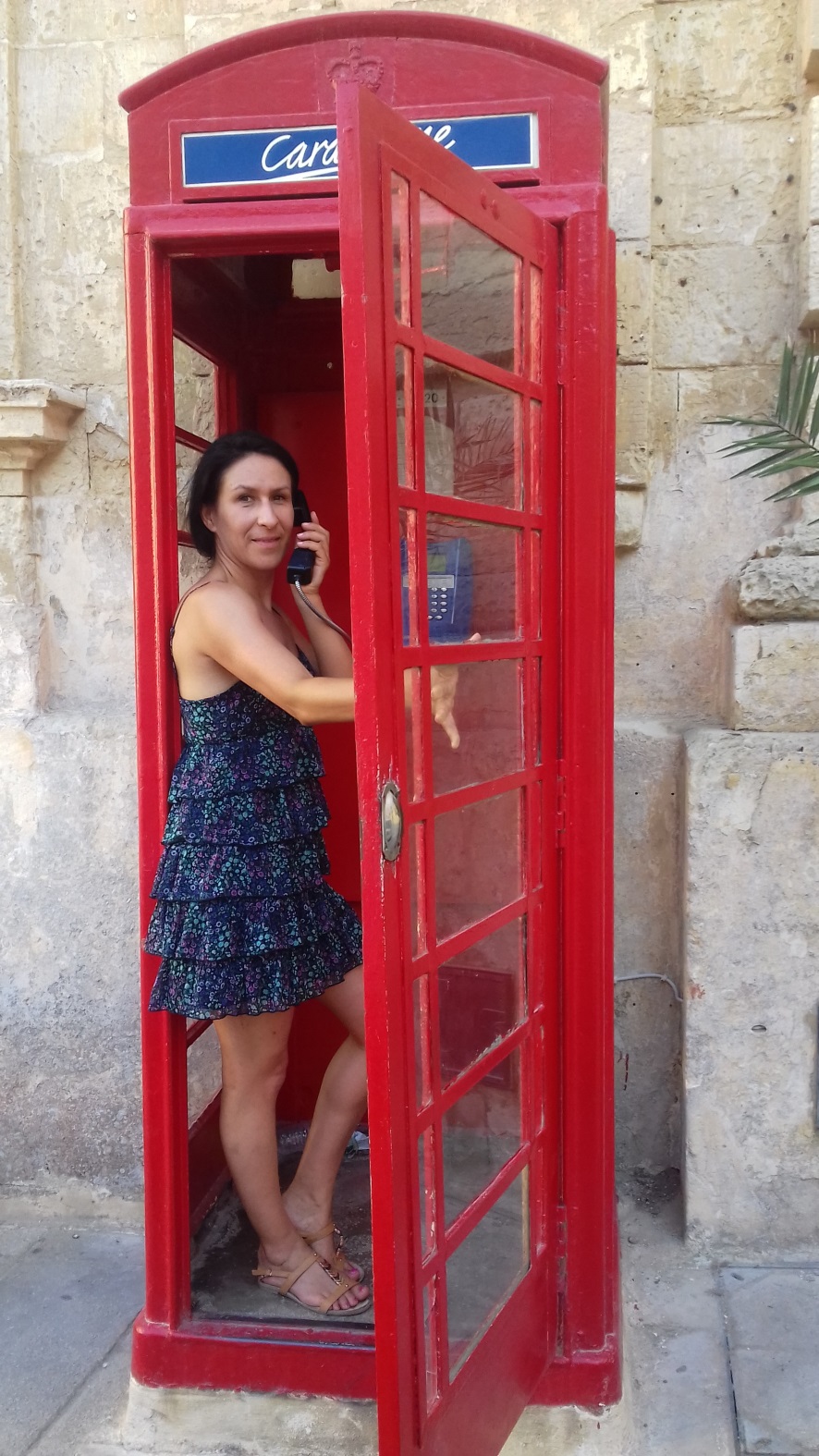 Public phone
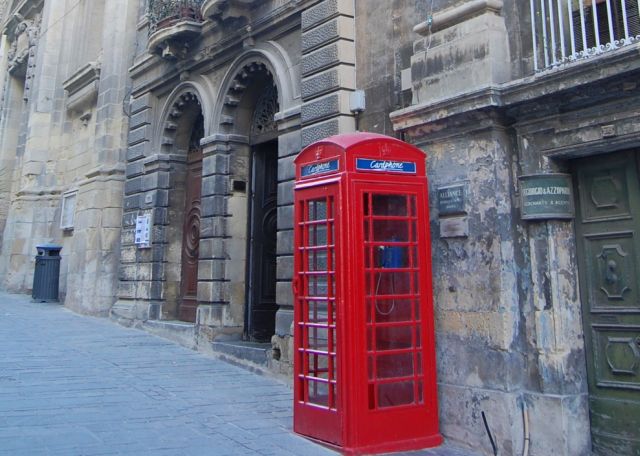 The Maltese cross
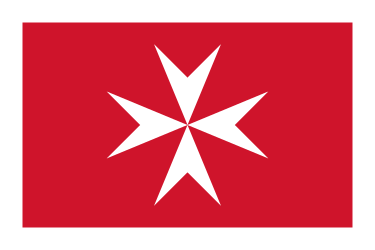 Siege of Malta (1565)Jean Parisot de la Valette (Grand Master of the Order of Saint John)
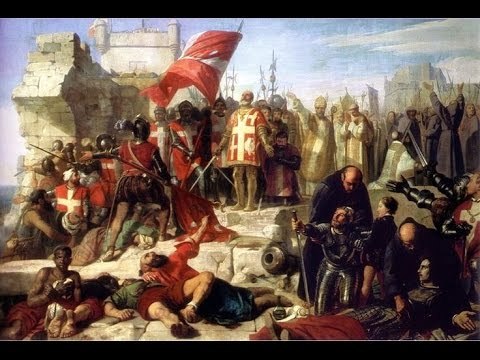 VALETTA
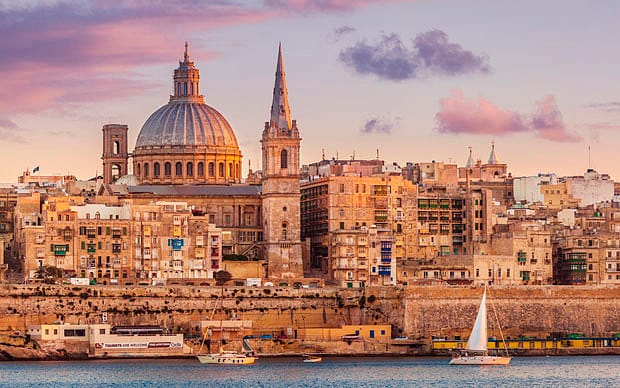 The Cottonera Lines
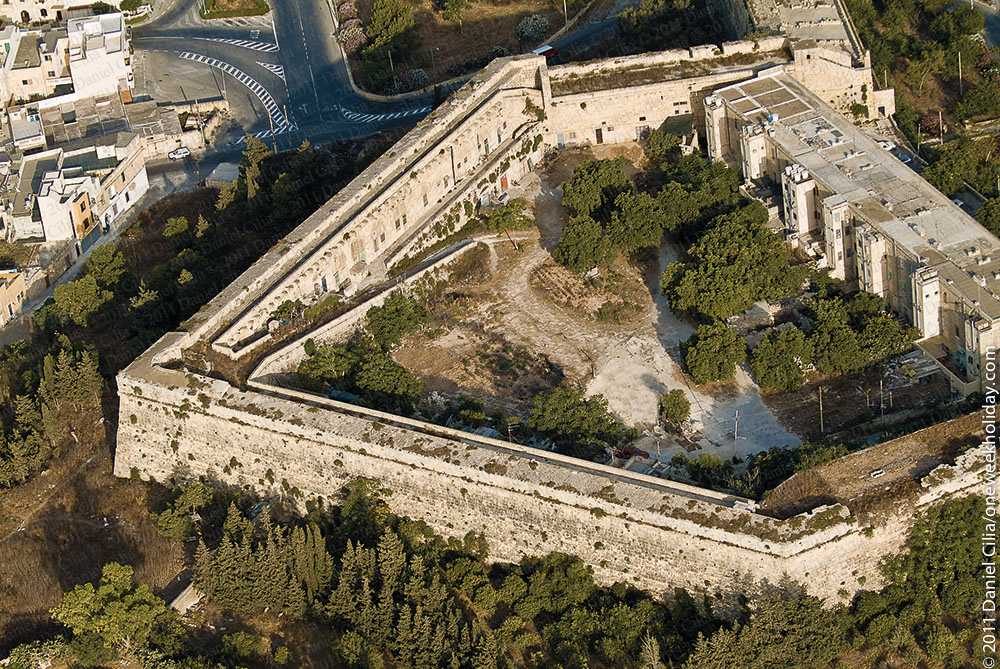 Fort St. Angelo
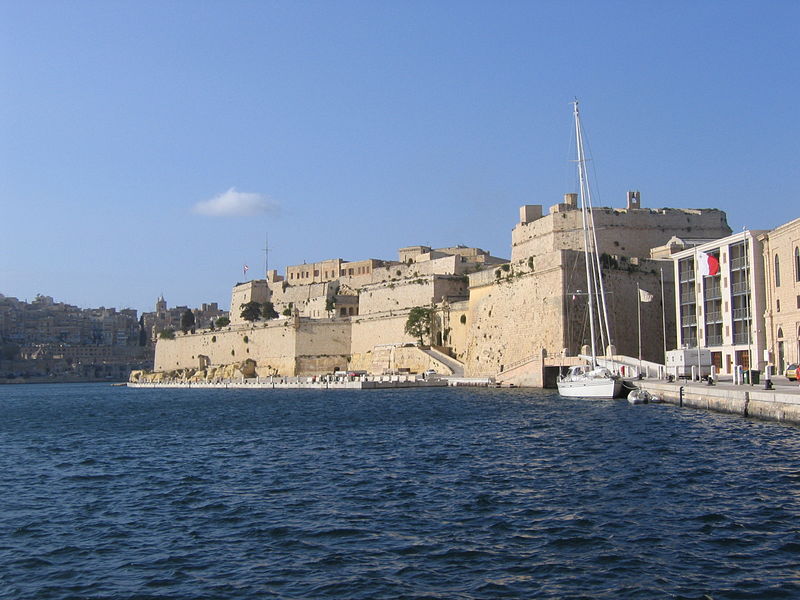 Monument of St. Paul
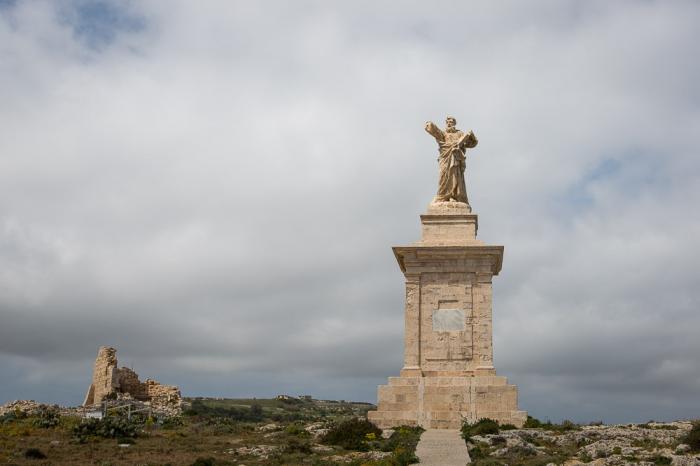 Mosta Dome
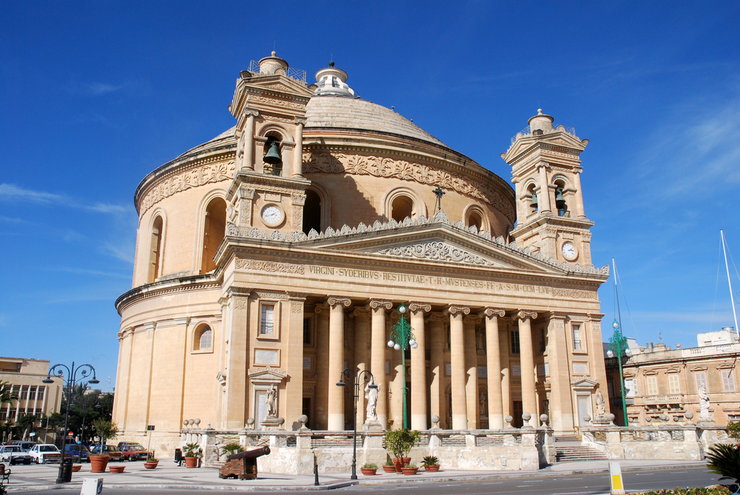 Msida church at night
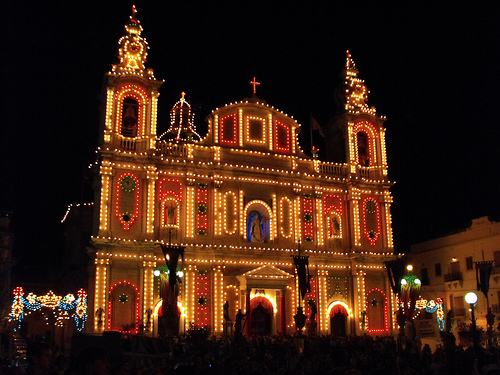 Saint John’s Co-Cathedral
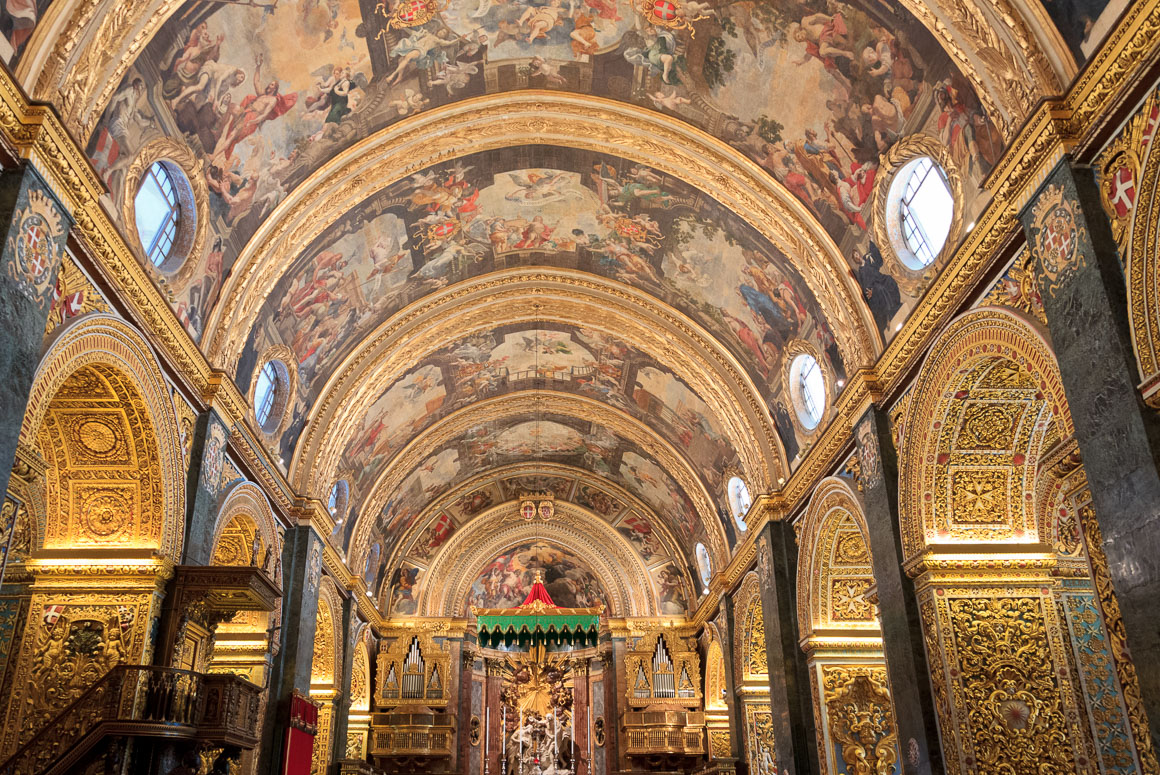 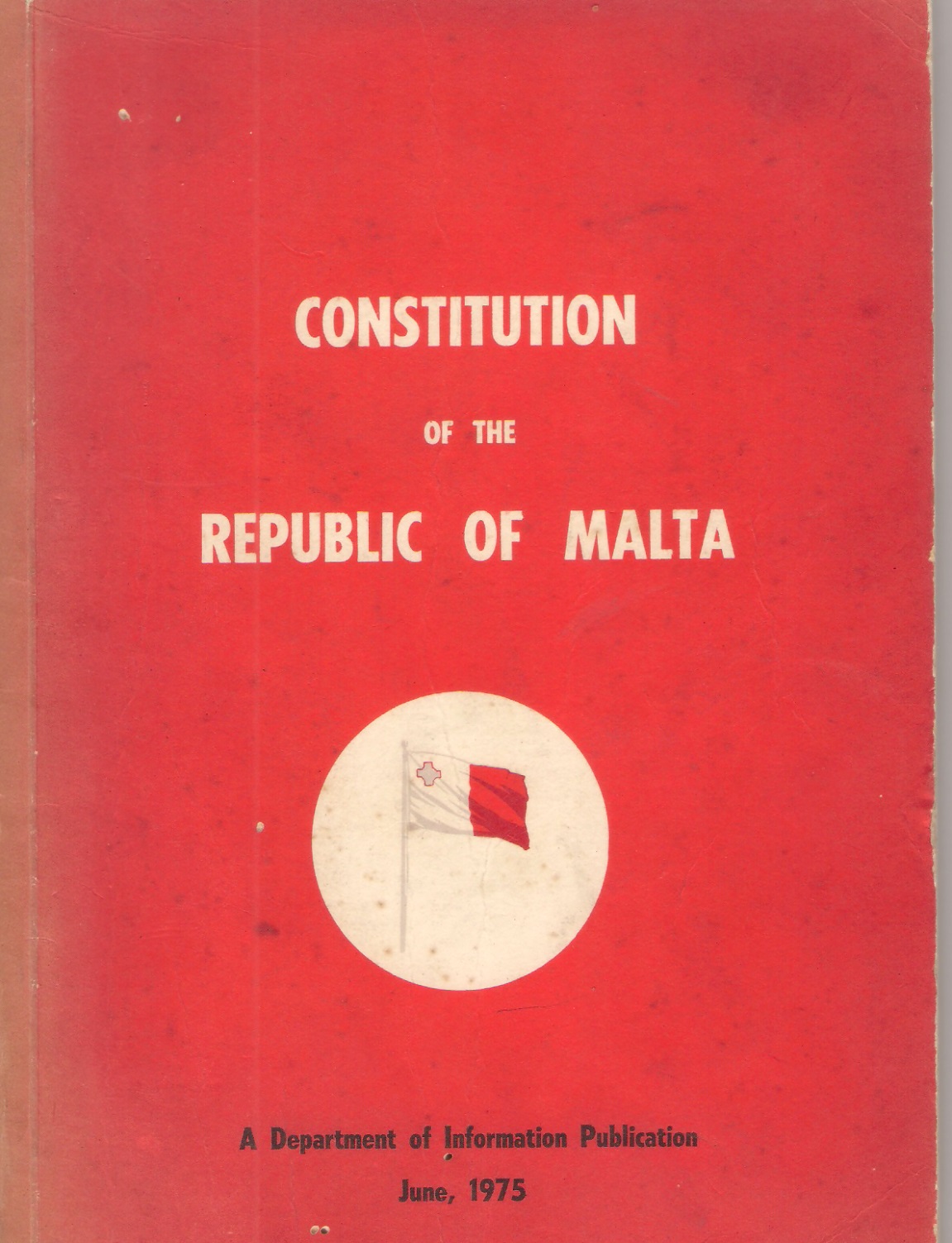 Constitution of the Republic of Malta
Lessons in Malta
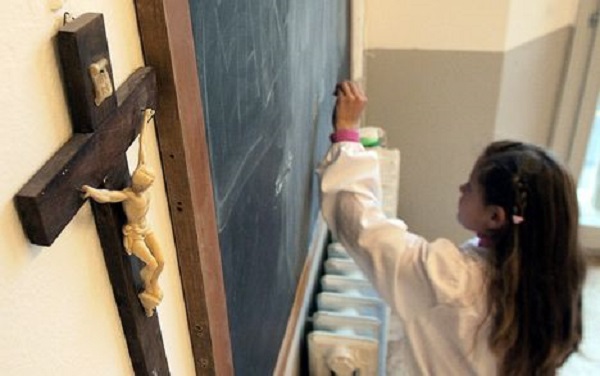 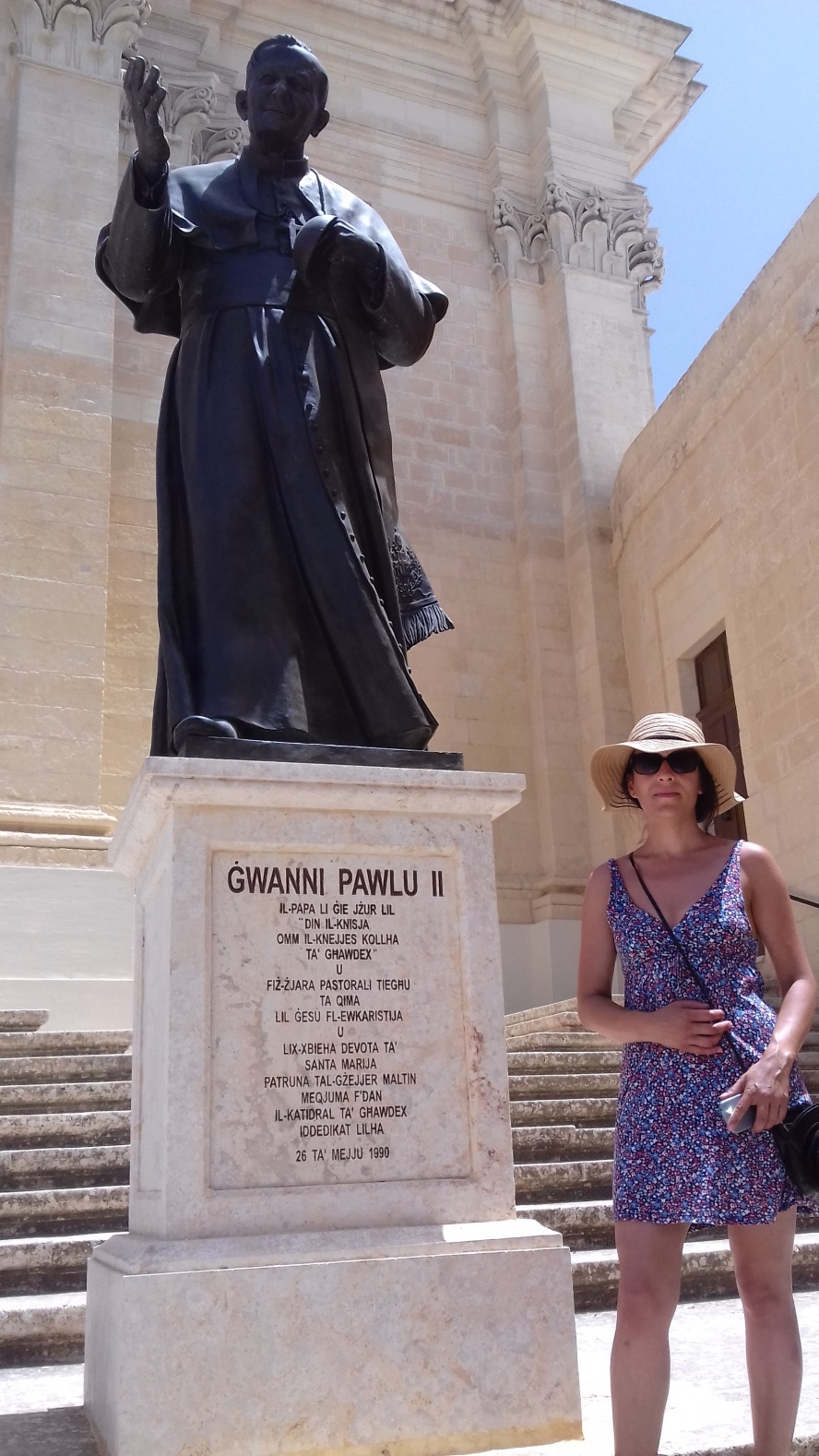 Pope John Paul II
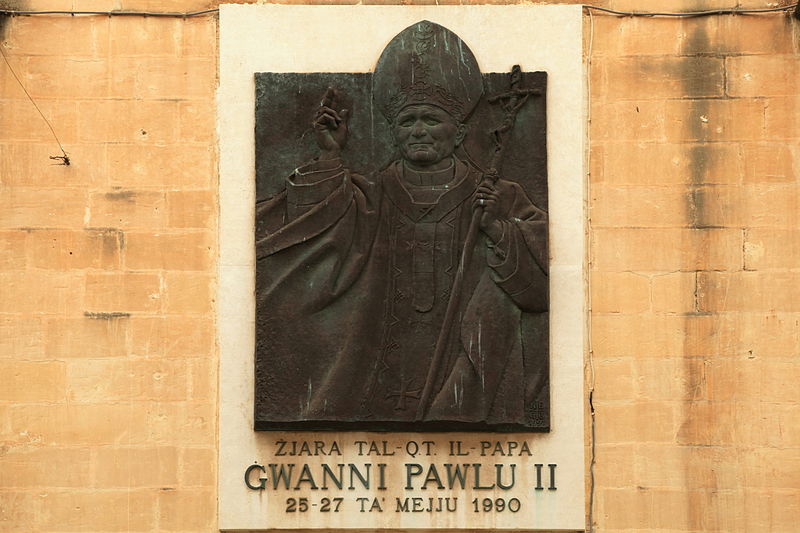 Chapels and bas-reliefs
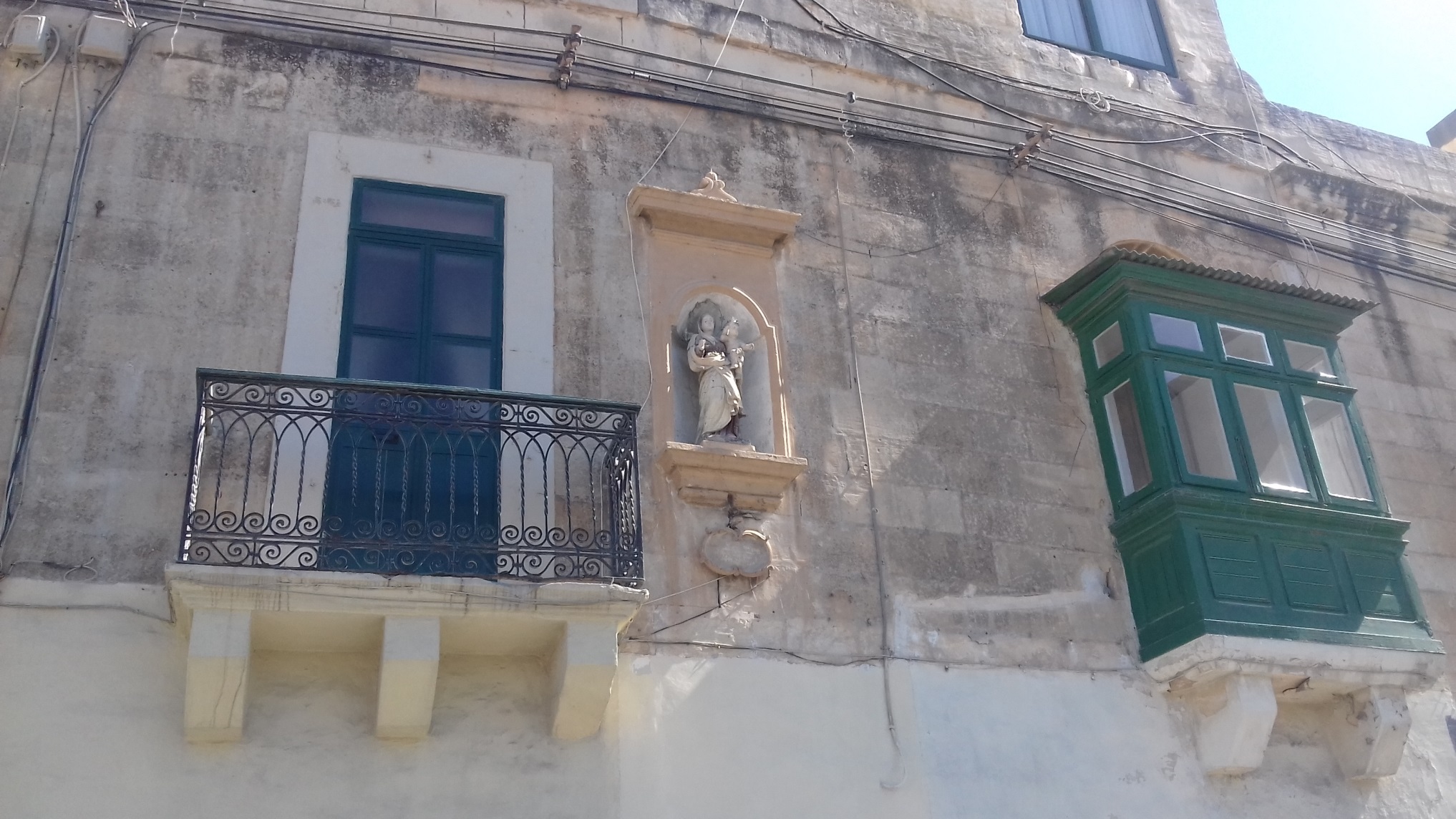 Chapels and bas-reliefs
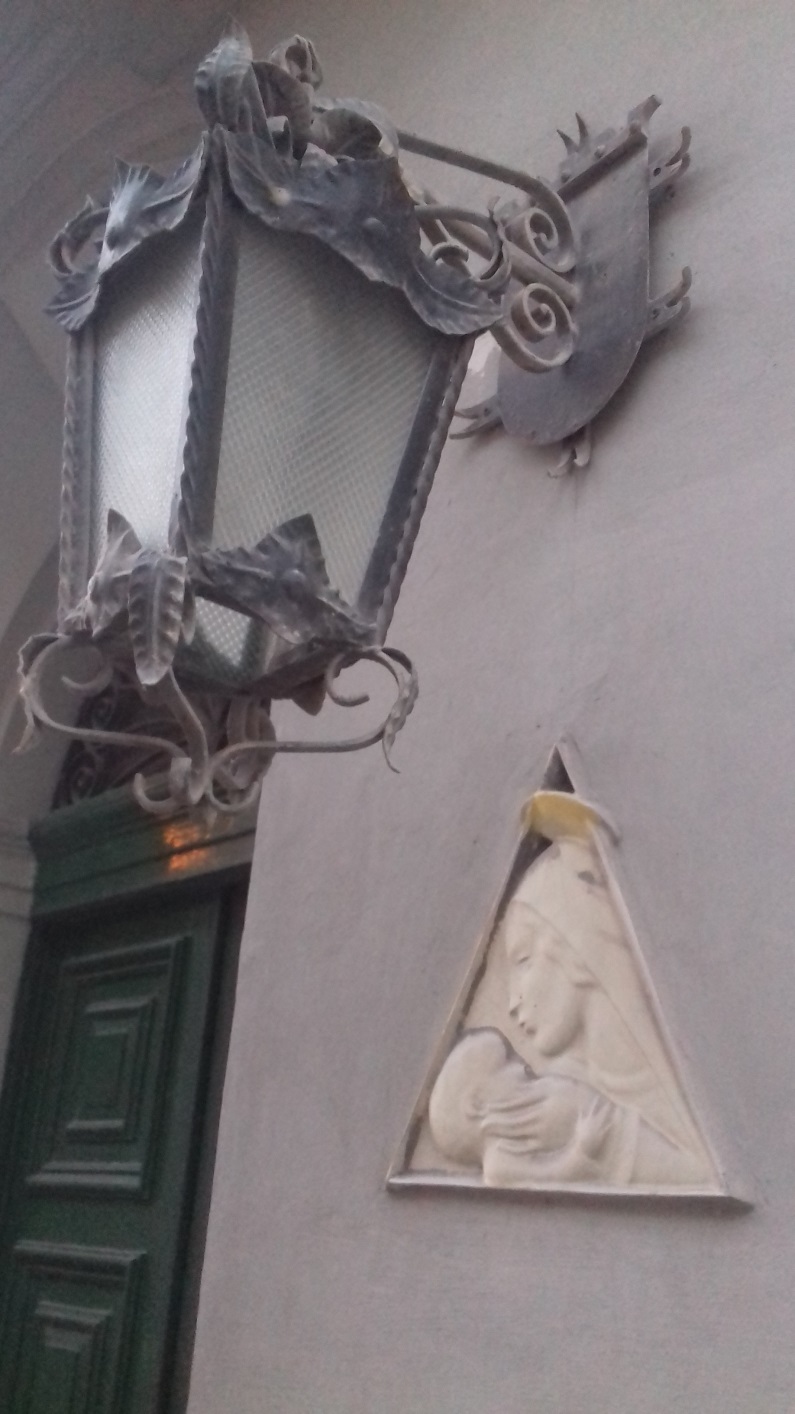 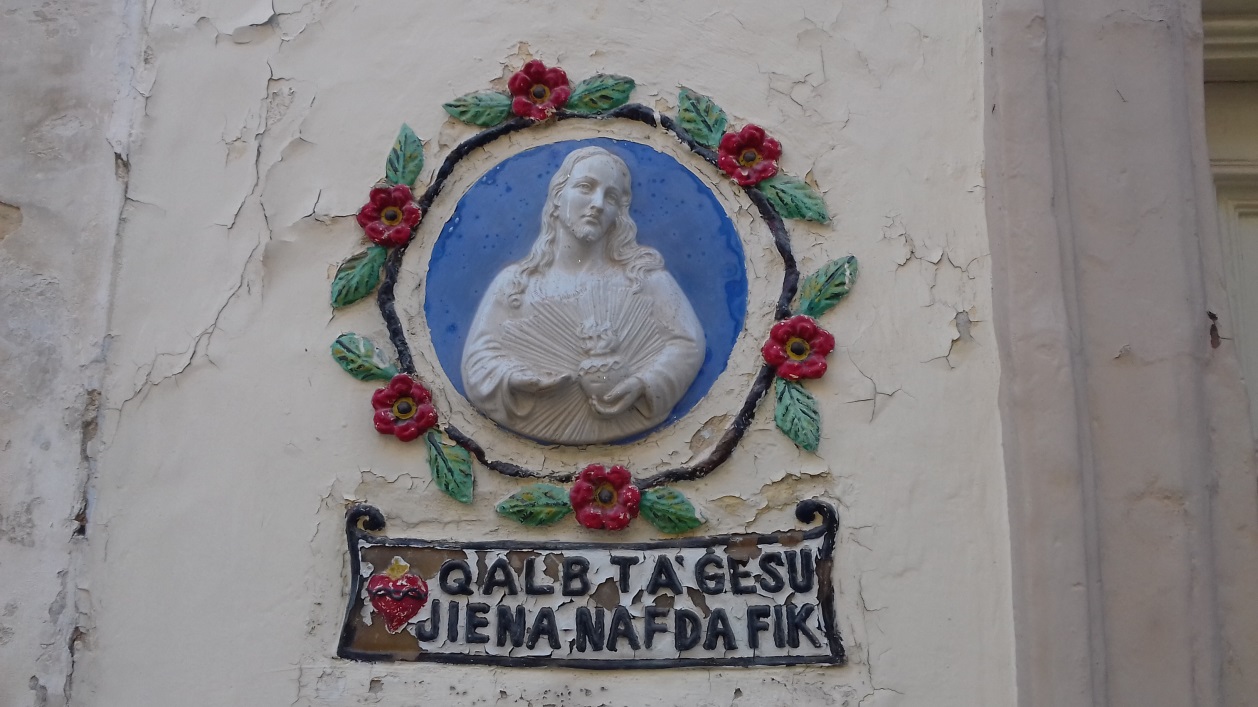 Imnarja – The Feast of St Peter and St Paul
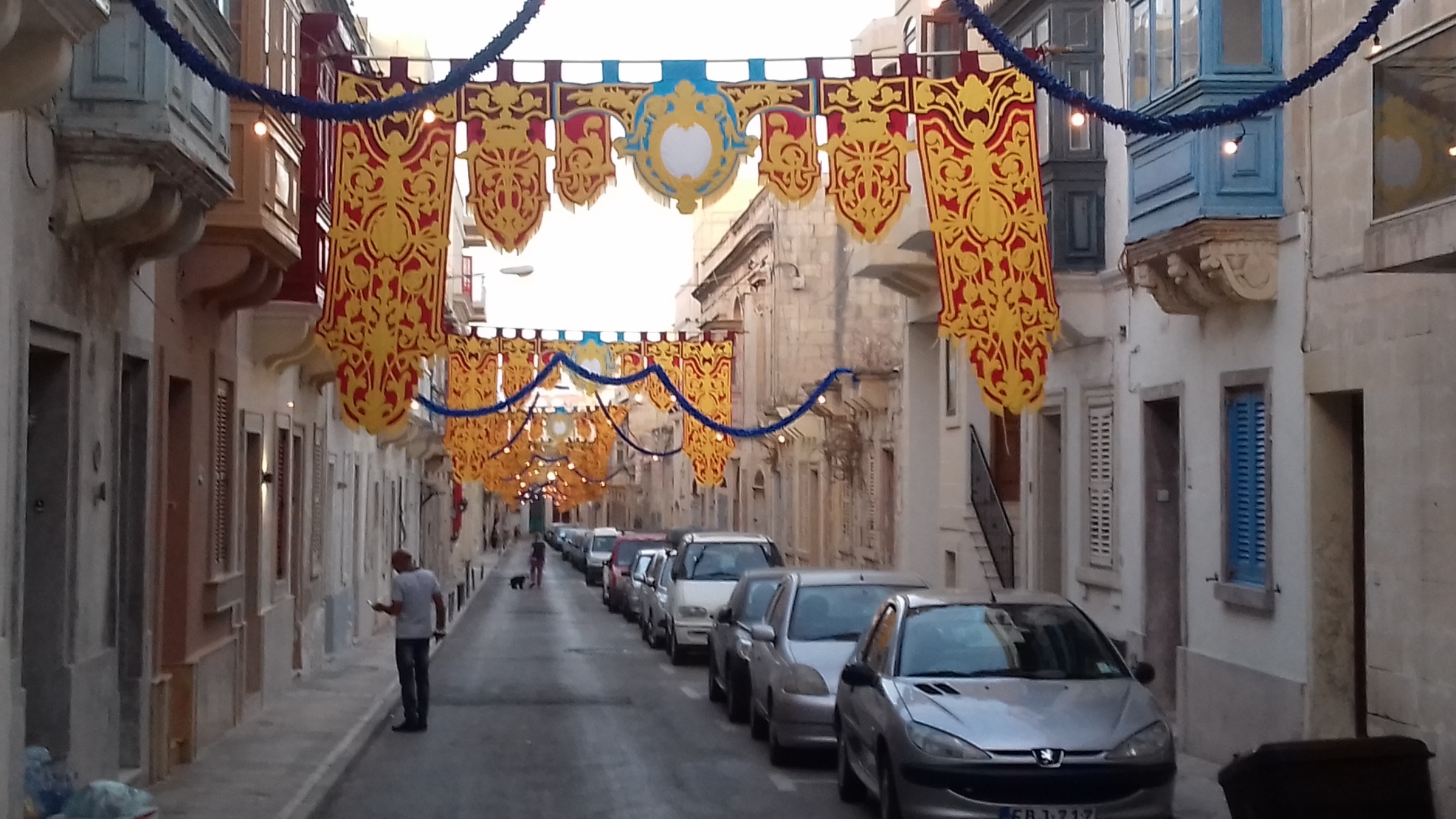 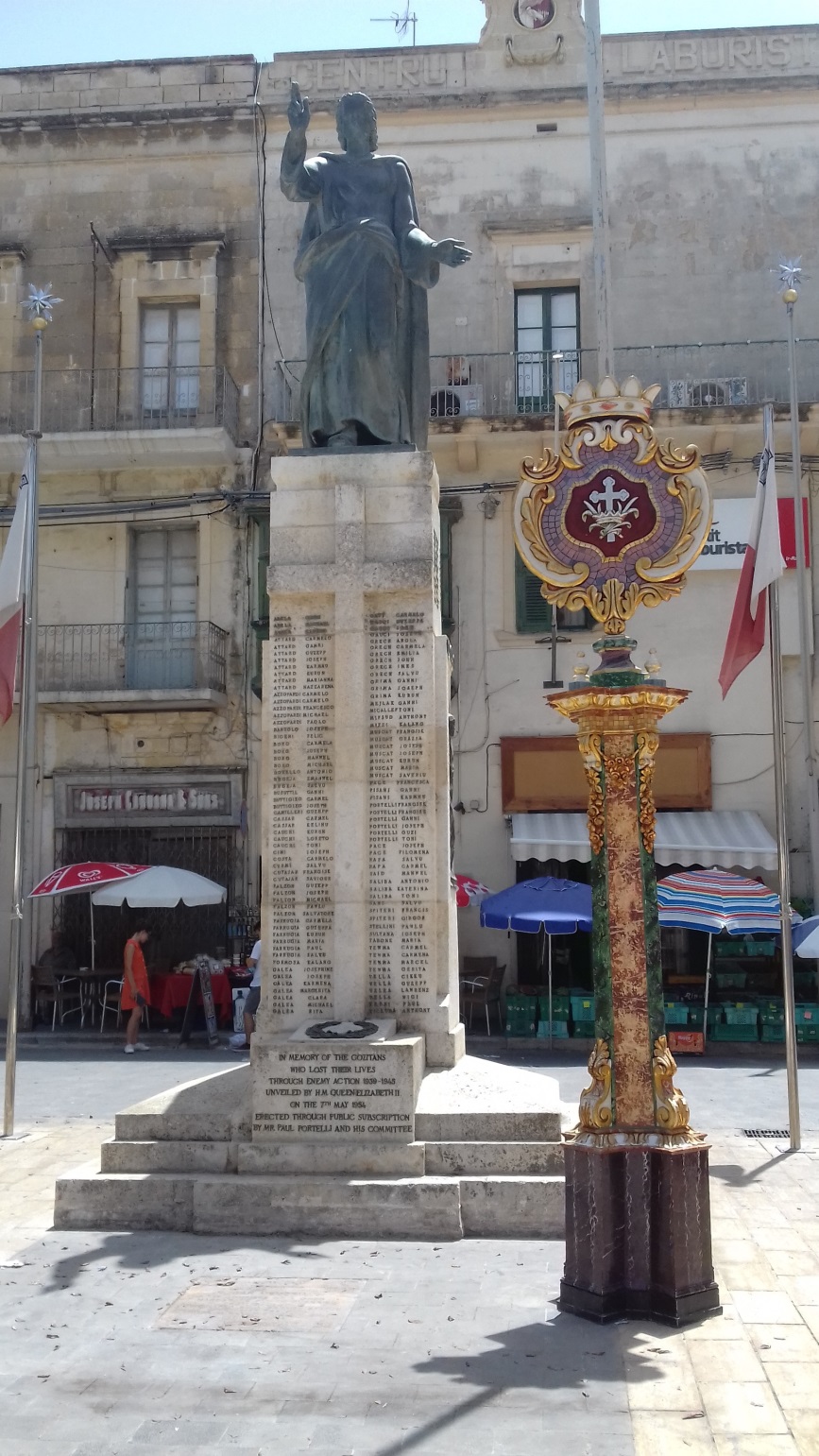 Imnarja – The Feast of St Peterand St Paul
Imnarja – The Feast of St Peter and St Paul
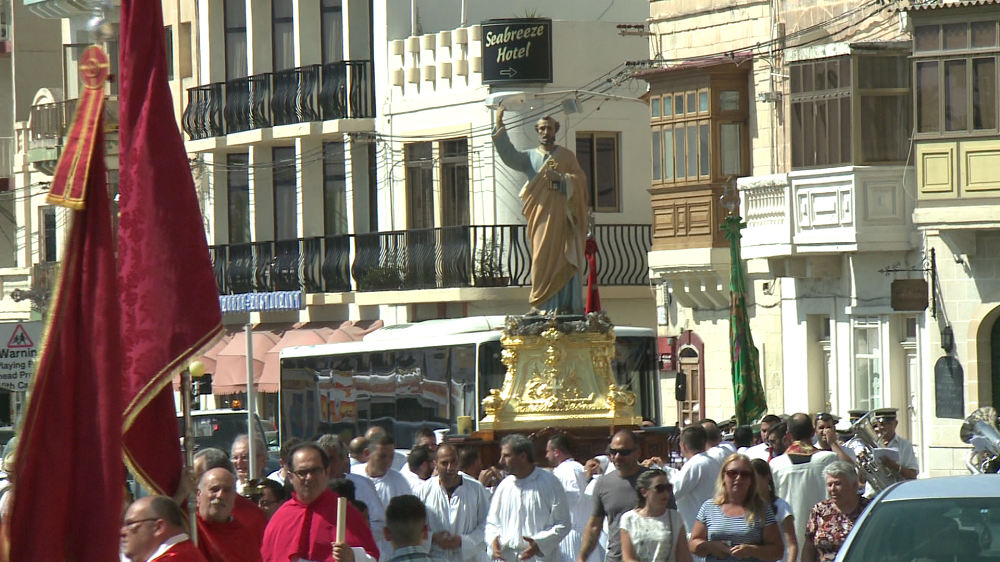 Imnarja – The Feast of St Peter and St Paul
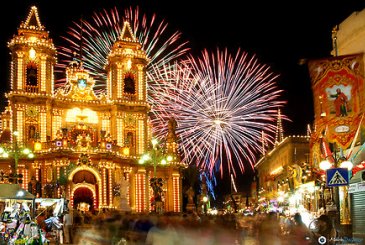 Mdina - old capital
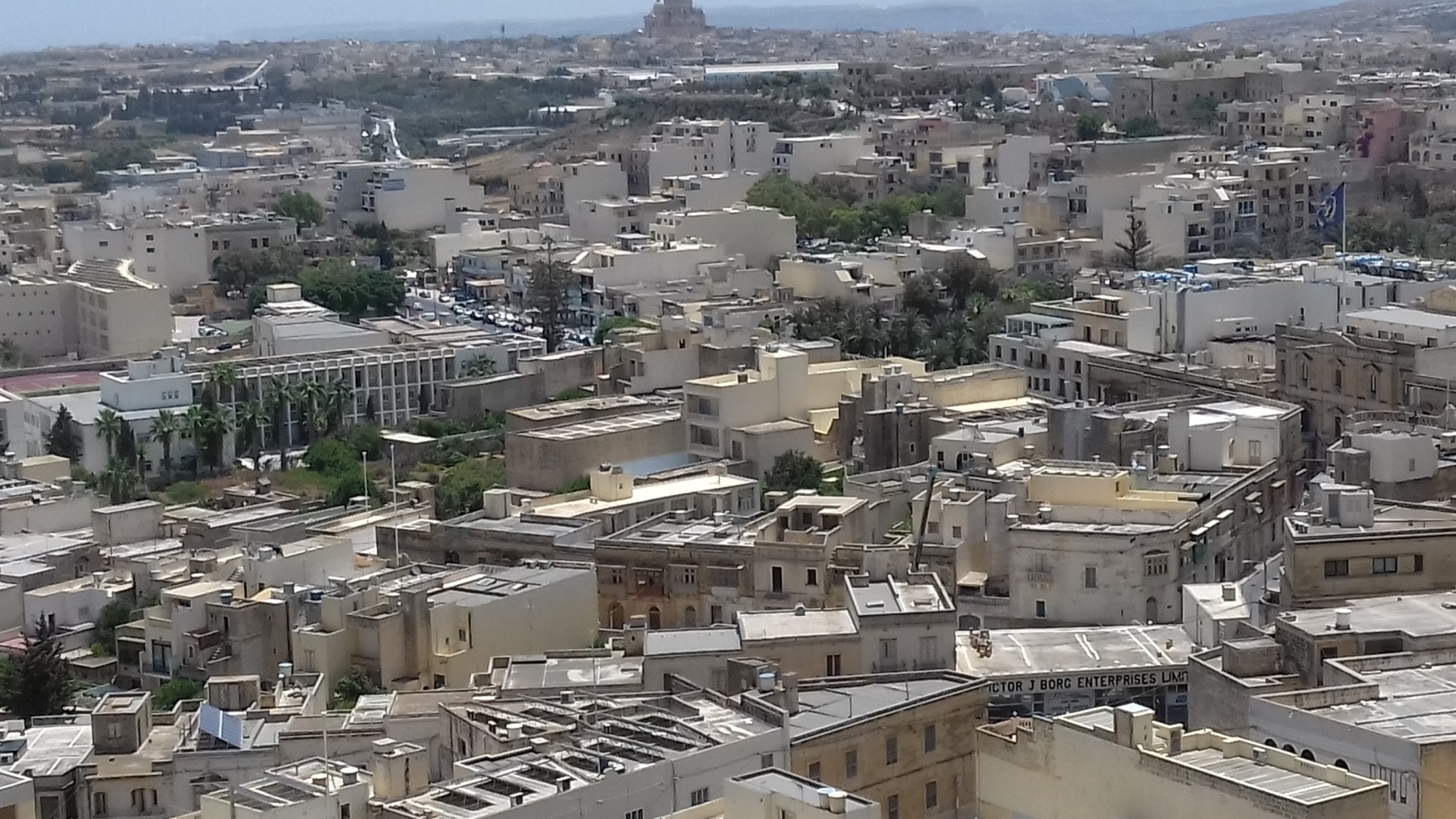 Arabic architecture
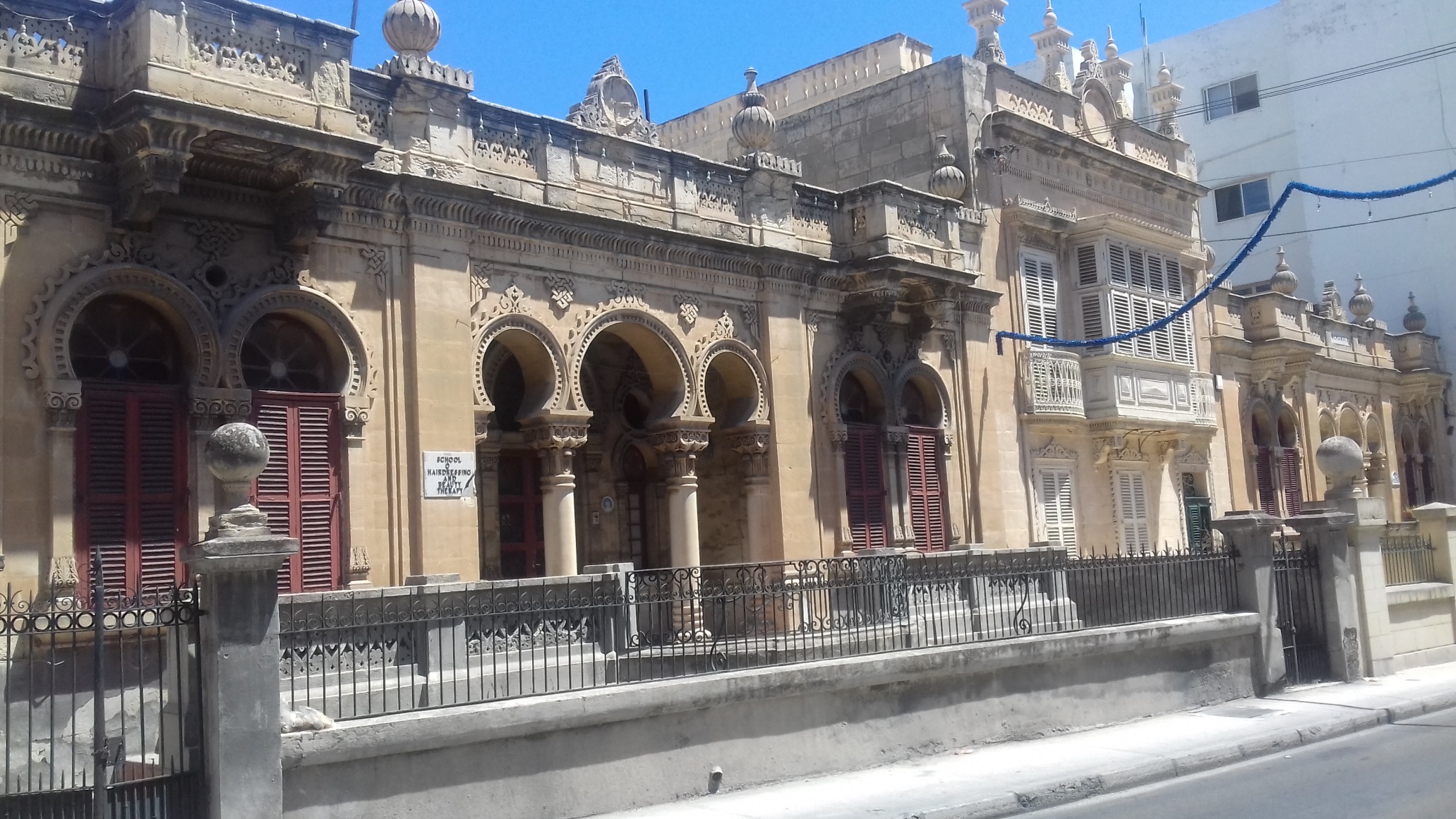 Urban street
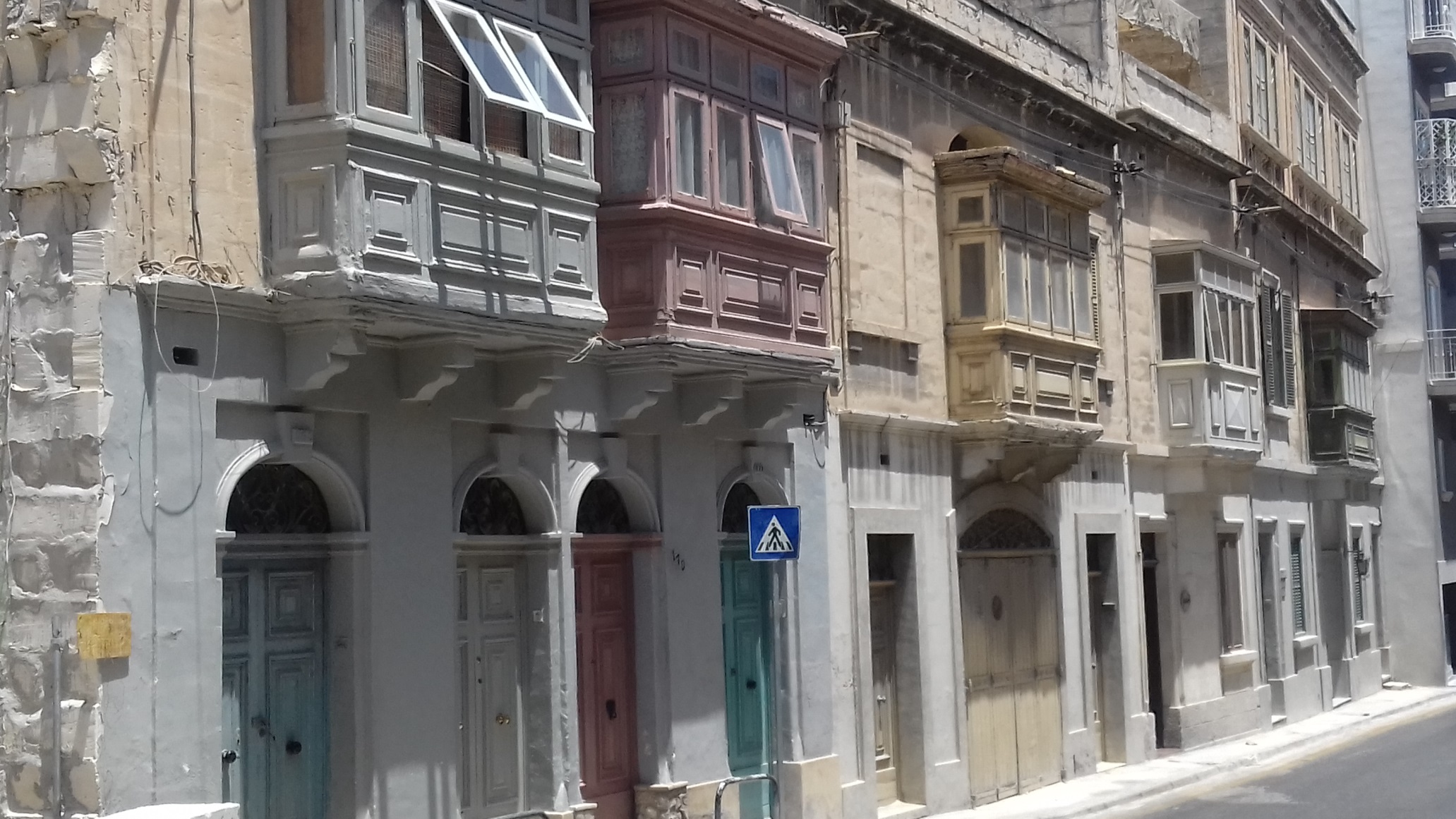 Enclosed wooden balcony
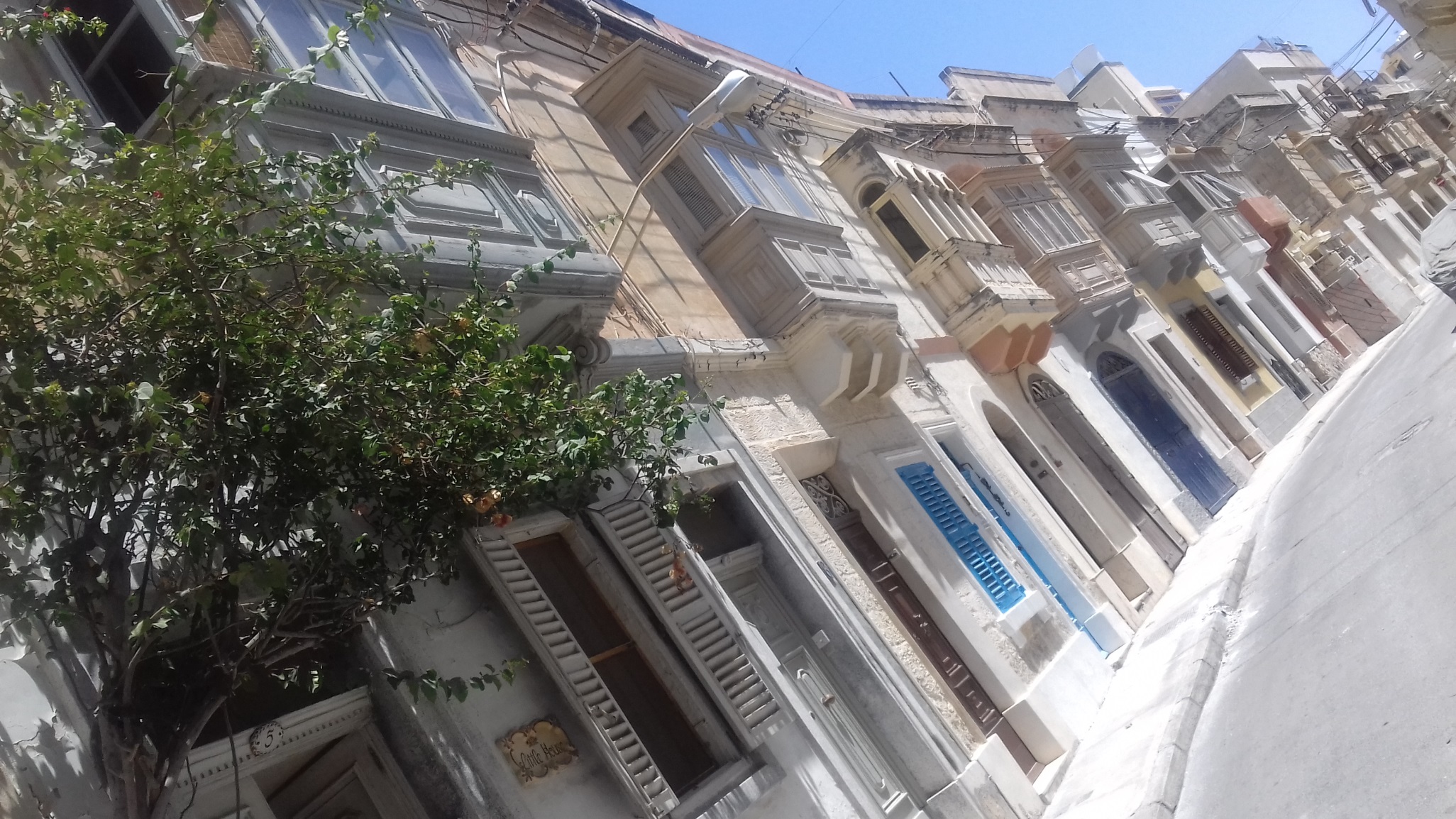 Enclosed wooden balcony
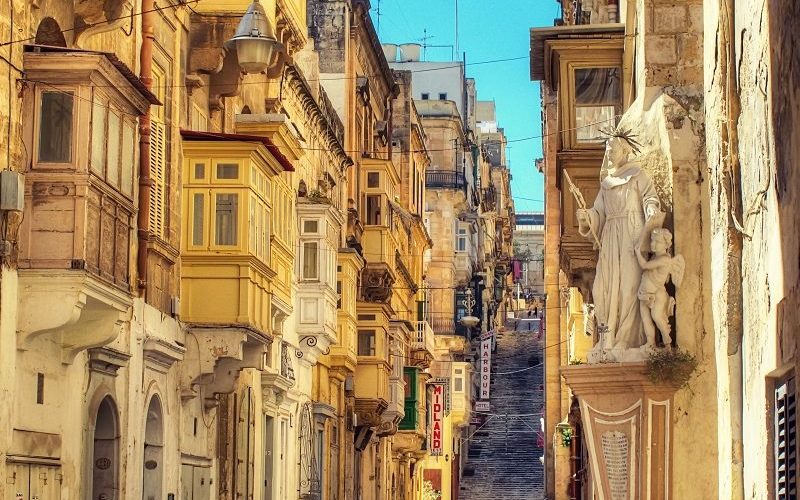 Something polish
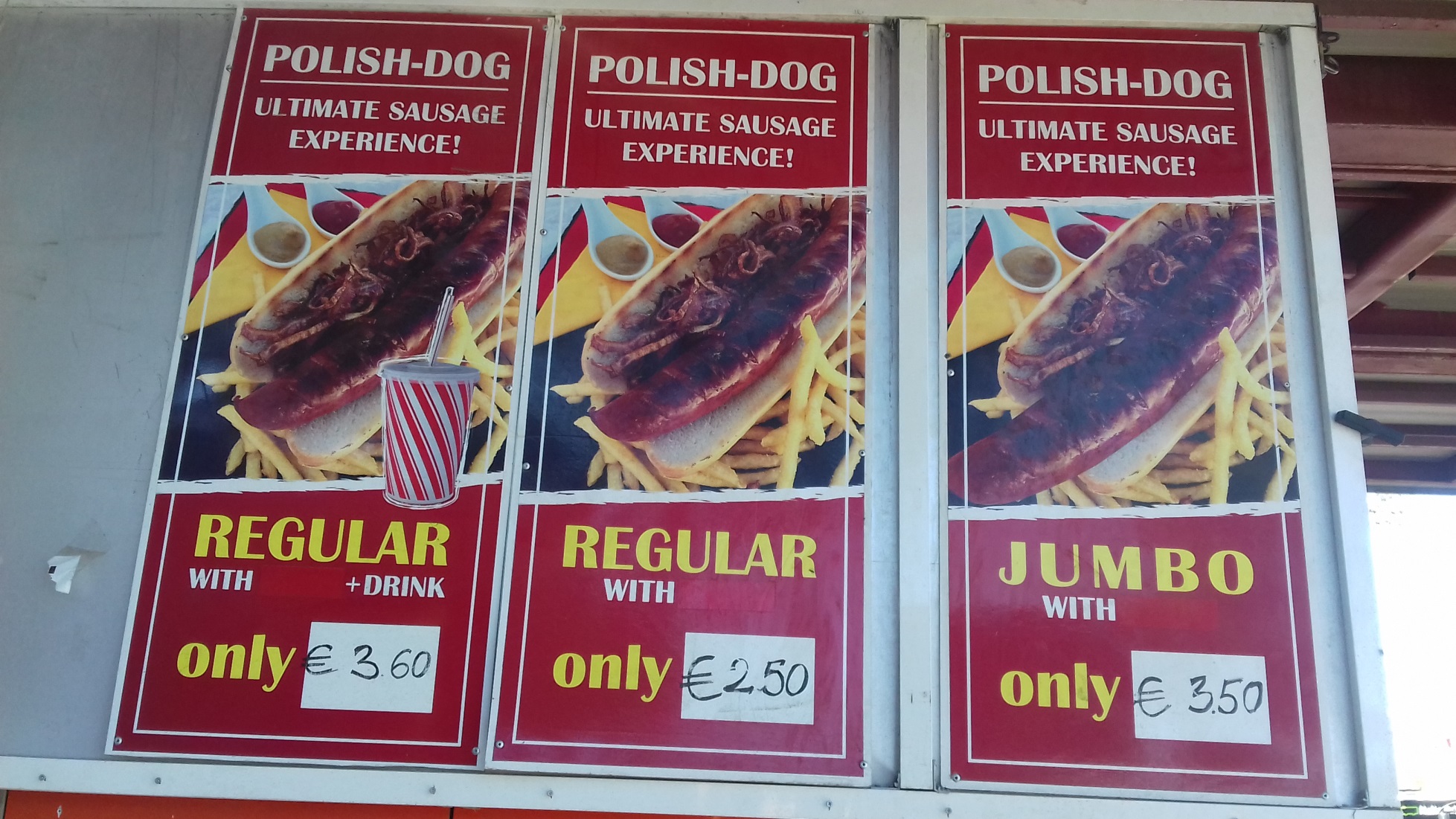